技專校院校務資料庫110年10月份系統操作簡報
報告大綱
1
資料修正
帳號新制
2
3
表冊填報順序與匯入
4
資料檢核
5
其他事項
6
聯絡資訊
1
資料修正
1
資料修正
本期開放學校申請暨修正「當期及歷史資料」時間：

11/10(三)上午9:00~11/22 (一)下午5:00
4
2
資料修正
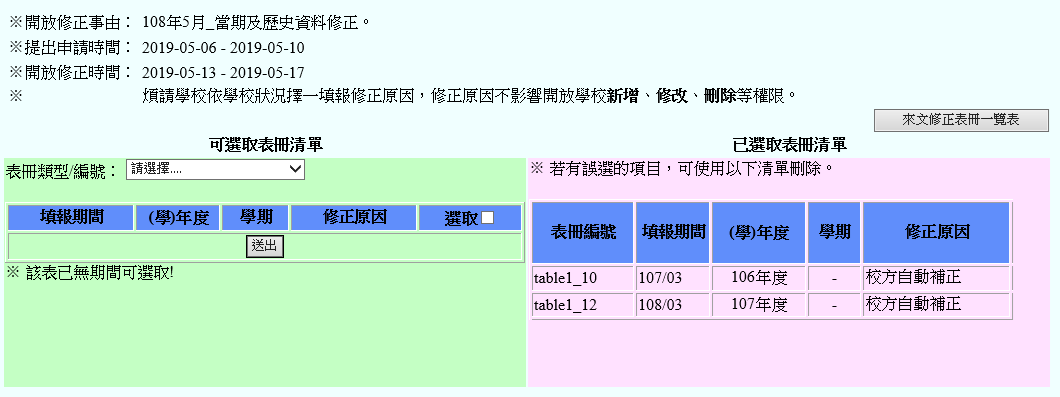 自10810期起，申請修正後系統即自動開放修正權限
5
2
資料修正
修正次數並無任何用途，也不會提供給任何單位

修正次數計算：依修正之各表學期數計算，不採計修正筆數例：
	修正表4-2的109學年上、下學期共100筆資料，次數為二
6
2
帳號新制
1
IP 帳號綁定
因應個資相關政策要求，109年10月份填表期起表 1-1 與表 1-14 每校限定一個 IP 與一個帳號填報，查詢功能不受此限制

因應資安相關政策要求，110年10月份填表期起
　所有使用者登入第二層時，需輸入圖像驗證碼
　各校管理者需額外輸入寄送至管理者信箱的一次性認證碼
8
1
帳號管理
修改密碼功能位置調整：
　◎管理者可於「權限管理」中選擇修改密碼功能
　◎填表者可於登入後選單第一行(歷年資料旁)選擇修改密碼功能

密碼規則：
　◎最少八個字
　◎需含英文大小寫、數字、符號且不含空白
　◎特殊符號僅可填『@#$%^&+=-_』
　◎每六個月需更換一次密碼
9
3
表冊填報順序與匯入
1
表冊填報順序
●表 1 系列
1. 表1-1
2. 表1-2-1、表1-2-2、表1-19、表1-20~表1-22-1
、表3-5、*表3-5-3

●表 3-5 系列
1.表3-5、表3-5-1
2.表3-5-2
11
基本原則：先填總表再填細項
2
表冊填報順序
●表 4-1 系列
1. 表4-12. 表4-1-2~表4-1-4、表4-10

●表 4-2 系列
1.表4-2-10
2.表4-2
3.表4-2-1~表4-2-8、表4-4-24.*表4-2-13
12
基本原則：先填總表再填細項
3
表冊填報順序
●表 4-7 系列
1. 表4-7-2
2. 表4-7-3、表4-7-4

●表 13 系列
1.表13-4、表13-6、表13-5
2.表1-15、表13-9
13
基本原則：先填總表再填細項
3
表冊填報順序
●註冊率報表系列
1.表2-1-2、表2-1-3、表2-7、表13-1、表13-8、表13-10
2.註冊率報表2-1-3-1~報表2-1-3-4
14
基本原則：先填總表再填細項
1
匯入功能說明—表1-1
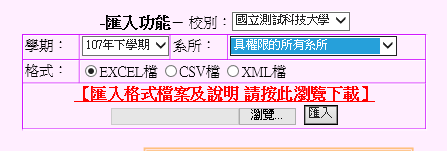 匯入功能進入後，建議先至【匯入格式檔案及說明】
15
2
匯入功能說明—表1-1
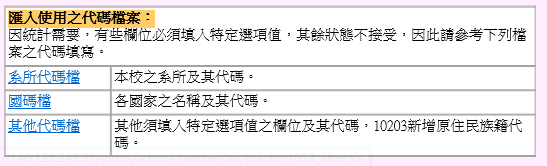 參考下載本表需利用的代碼檔。
16
3
匯入功能說明—表1-1
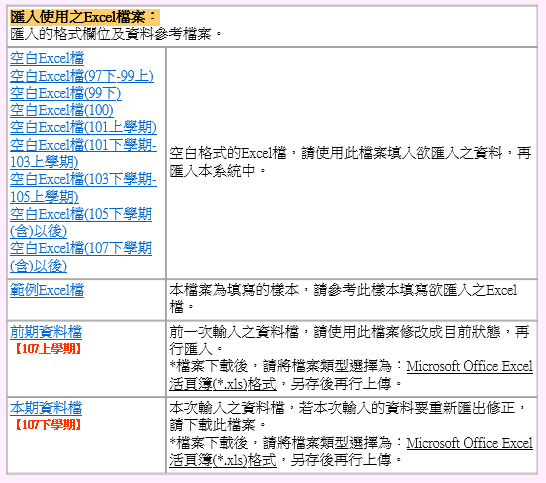 下載最新版空白Excel檔，如【空白Excel檔(107下學期(含)以後)】。                                                                                      
可參考【前期資料檔】依【空白Excel檔(107下學期(含)以後)】檔案格式匯入。
17
4
匯入功能說明—表4-7-4
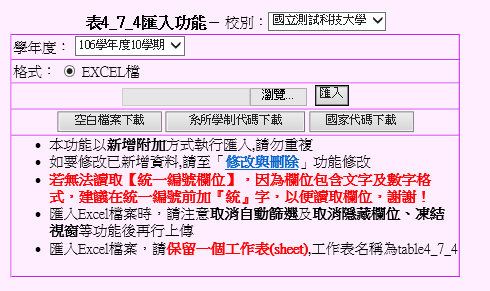 請先下載下方三個按鍵資料
   【空白檔案下載】、【系所學制代碼下載】、 【國家代碼下載】 。
18
5
匯入功能說明—表4-7-4
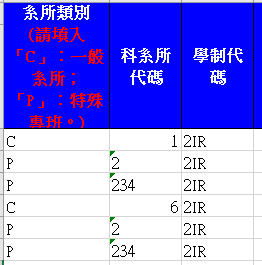 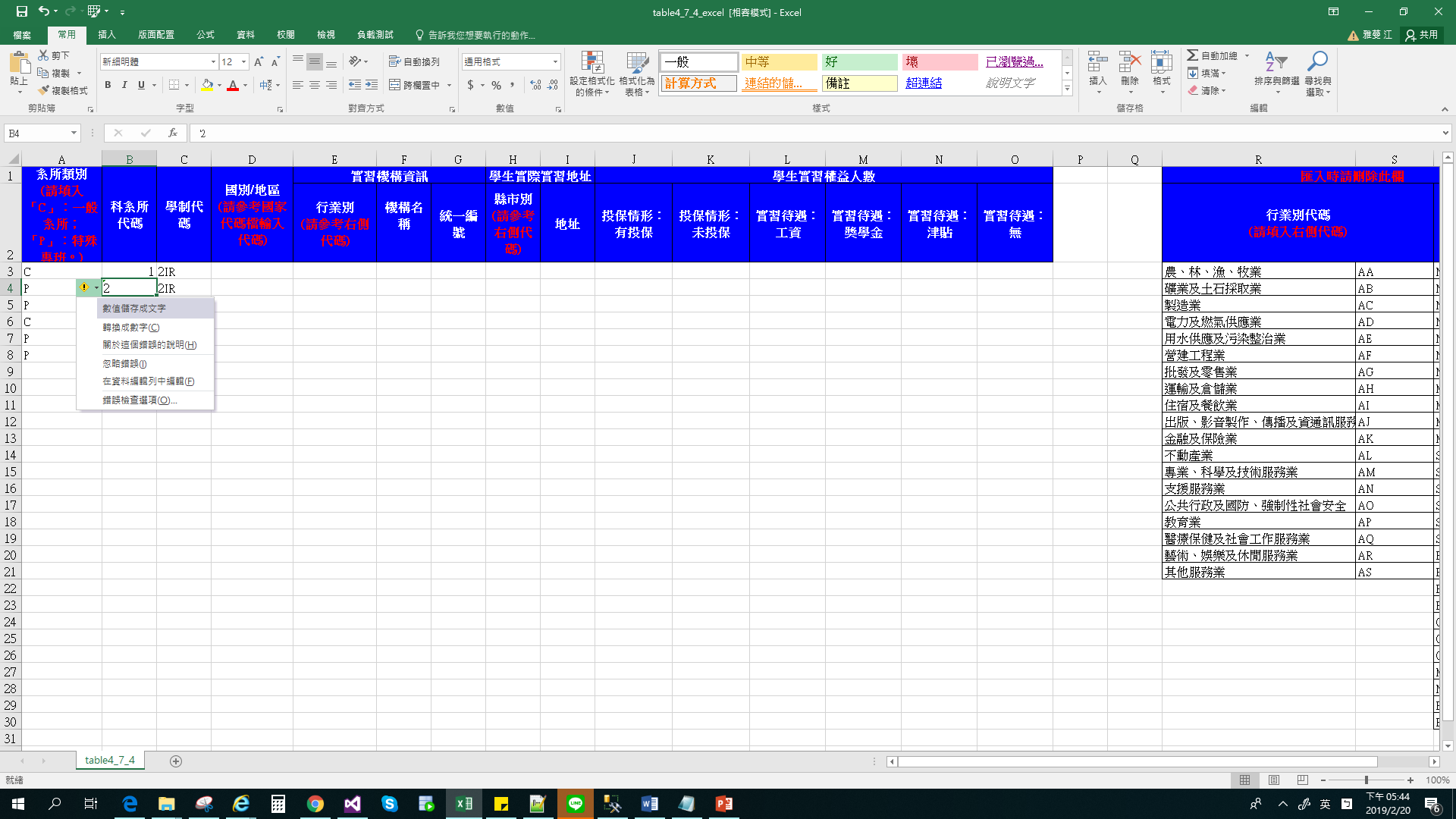 參考【系所學制代碼下載】輸入【系所類別、科系所代碼、學制代碼】 。
因為系所代碼一欄，全部為數字，若有左圖情形。
     1. 點選左上角有綠色角的欄位，會出現右圖。
     2. 點選黃色菱形符號，出現下拉選單。
     3. 選擇『轉換成數字』。
     4. 檔案匯入後就不會顯示系所代碼錯誤或期間設定問題等。
19
5
匯入功能說明—表4-7-4
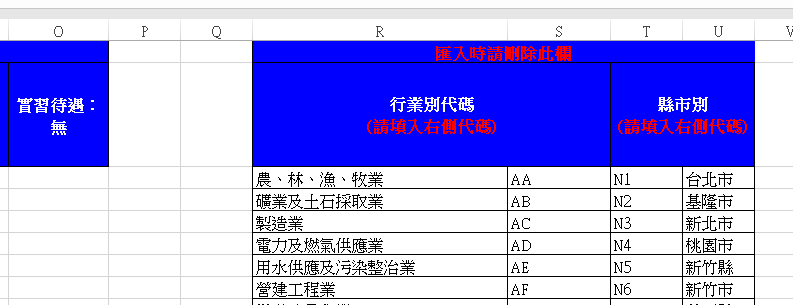 空白表單內含參考代碼表，請依照相對應的代碼填寫匯入檔，並於匯入前刪除。
20
6
匯入功能說明—表4-7-4
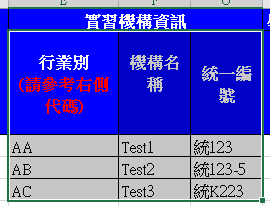 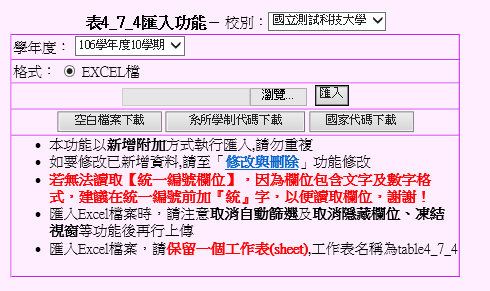 因為統一編號格式不一，全為數字、數字包含符號、數字包含文字 ，
     因此匯入時，請先將統一編號前，第一個字都加入『統』，
     若匯入10筆資料，10筆皆須輸入。
21
4
資料檢核
1
資料檢核
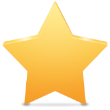 資料庫之【資料檢核】功能全年為開放狀態，
請學校於填表期時同步進行【資料檢核】。

統計處檢核報表，供學校檢核相關數據正確性。
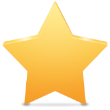 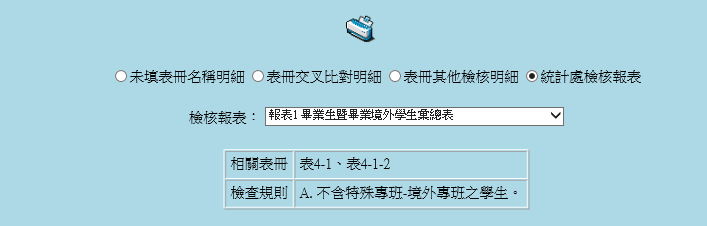 23
2
資料檢核
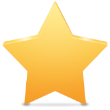 請學校先完成總量科系所設定，再瀏覽註冊率報表
註冊率報表：報表2-1-3-1、報表2-1-3-2、報表2-1-3-3
(適用10月填表期)
系所管理 > 總量科系所設定
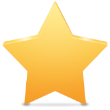 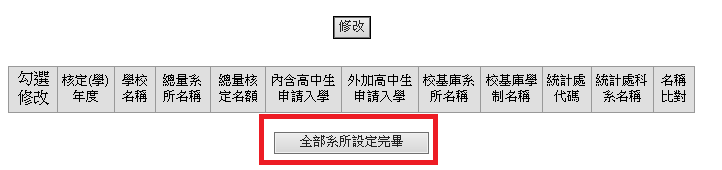 24
5
其他事項
1
其他事項
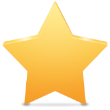 自110年03月填表期起，配合表1-1開放填報特殊專班聘任之教師，以下表冊亦同步開放專班教師填報：1-2-2、1-4、1-5、1-6、1-7、1-8、1-9、1-10、1-11、1-12、1-16
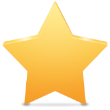 資料應用單位請以表冊為主
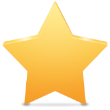 自110年10月填表期起，請使用Chrome或Edge登入系統
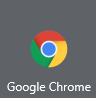 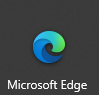 26
6
聯絡資訊
1
聯絡資料-電話號碼
05-5342601
煩請確實依分機功能來電洽詢，可節省等待時間
28
2
聯絡資料-信箱功能
煩請確實依信箱功能分類Mail問題，可節省轉信時間
29
敬祝填表順利
校務資料庫維運小組
感謝蒞臨    後會有期！
校務資料庫維運小組